Echange d’expérience 25/09/2014
Amiante dans les ouvrages d’art.
Chantier de désamiantage
Problématique de l’amiante ?
Il a été détecté sur plusieurs ouvrages d’art que des peintures recouvrant des parties en béton (mais également métalliques) contiennent une variété d’amiante.

Marché en cours au sein de la D141 : +/- 30 % des ponts autoroutiers sont concernés.
Variété détectée : chrysotile
Problématique de l’amiante ?
Il a été détecté sur plusieurs ouvrages d’art que des peintures recouvrant des parties en béton (mais également métalliques) contiennent une variété d’amiante.

Marché en cours au sein de la D141 : +/- 30 % des ponts autoroutiers sont concernés.
Variété détectée : chrysotile
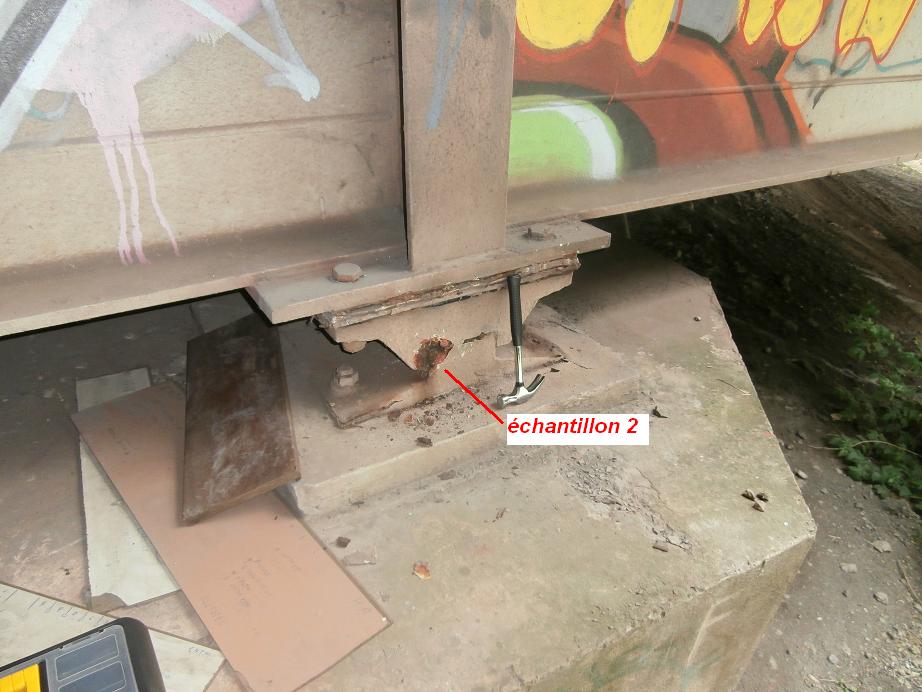 Problématique de l’amiante ?
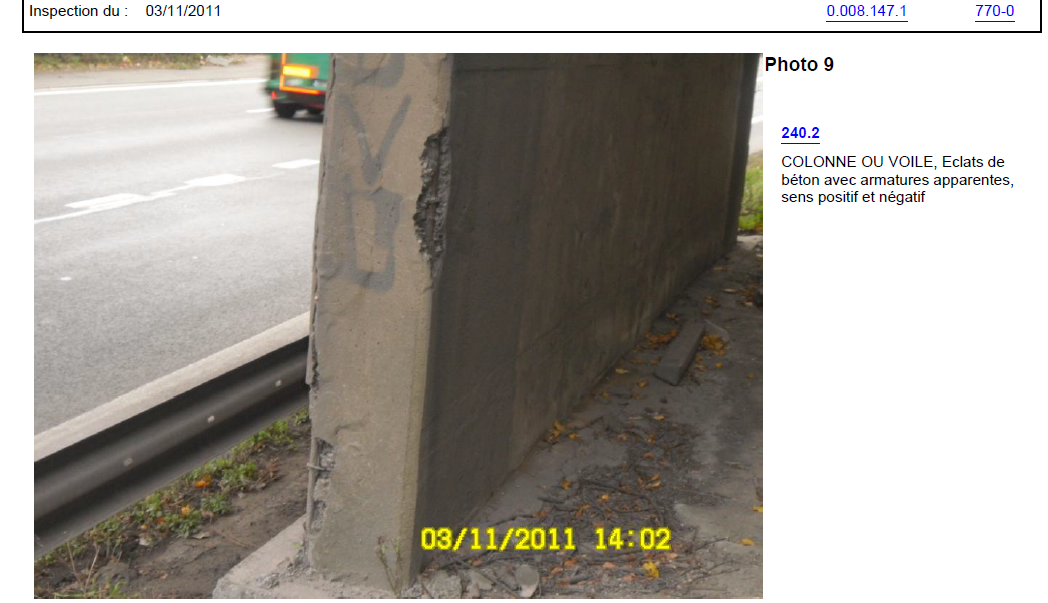 Il a été détecté sur plusieurs ouvrages d’art que des peintures recouvrant des parties en béton (mais également métalliques) contiennent une variété d’amiante.

Marché en cours au sein de la D141 : +/- 30 % des ponts autoroutiers sont concernés.
Variété détectée : chrysotile
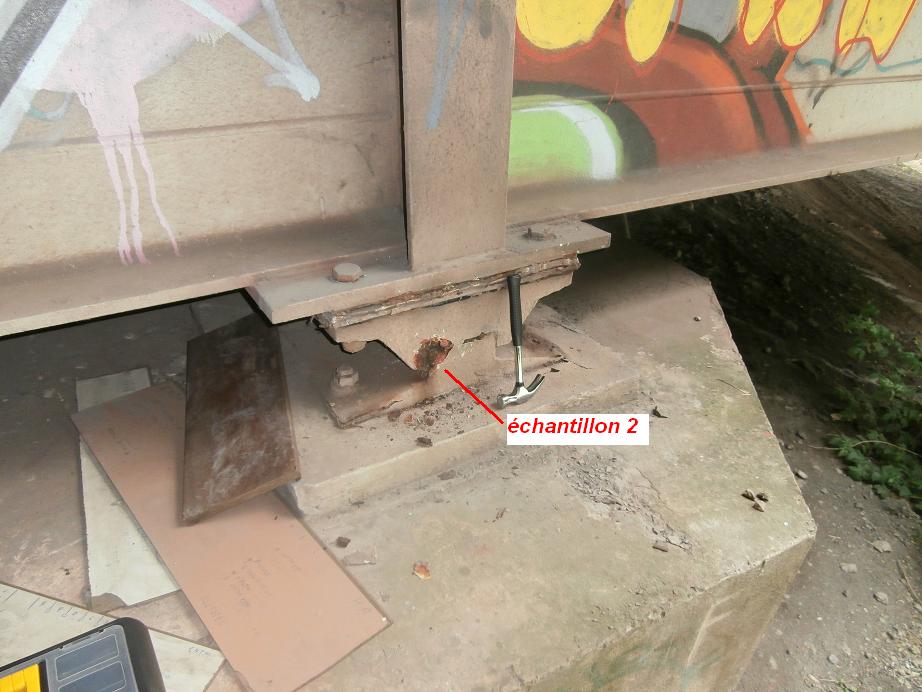 Problématique de l’amiante ?
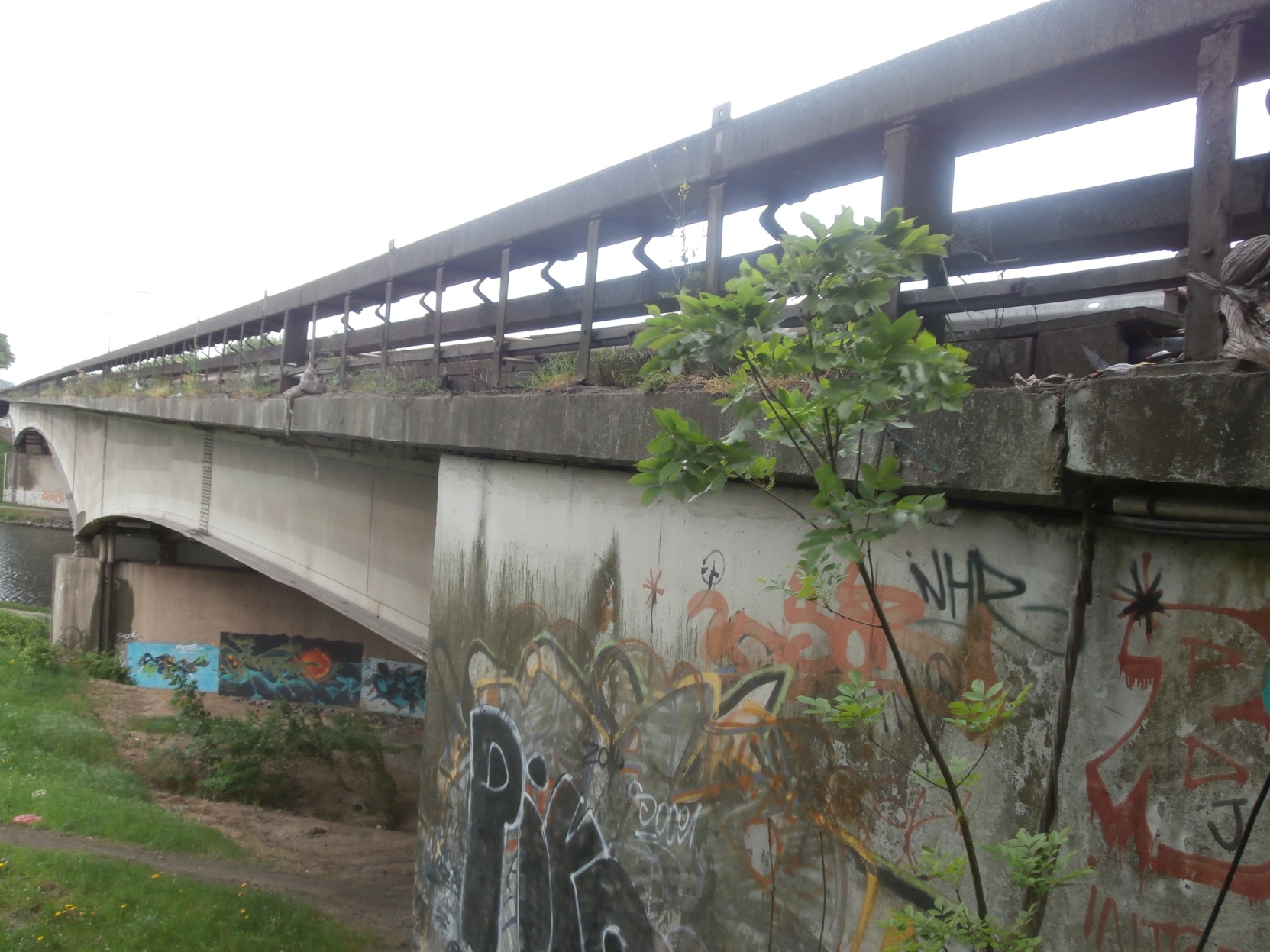 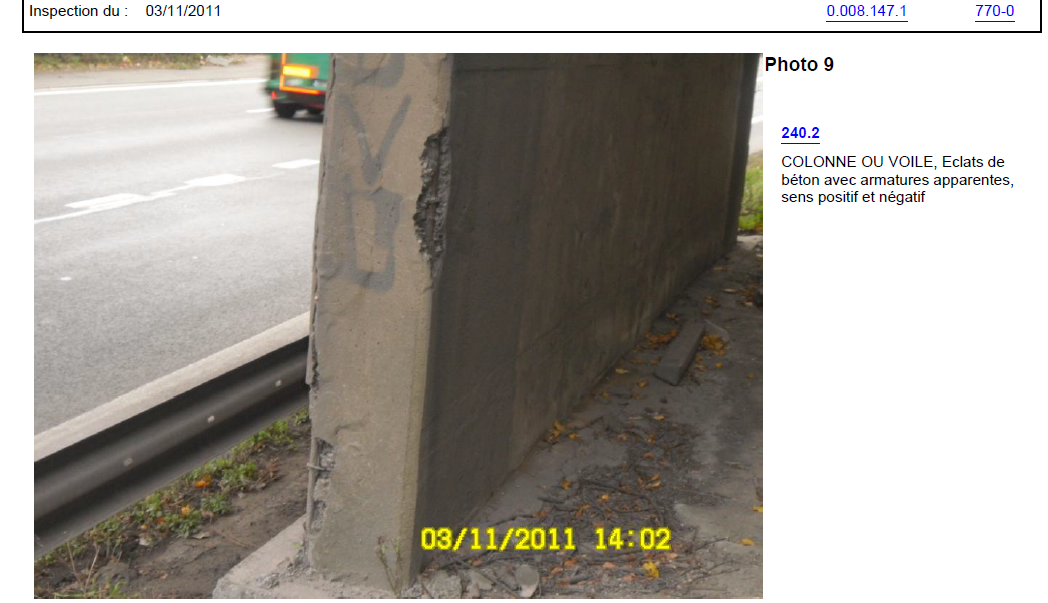 Il a été détecté sur plusieurs ouvrages d’art que des peintures recouvrant des parties en béton (mais également métalliques) contiennent une variété d’amiante.

Marché en cours au sein de la D141 : +/- 30 % des ponts autoroutiers sont concernés.
Variété détectée : chrysotile
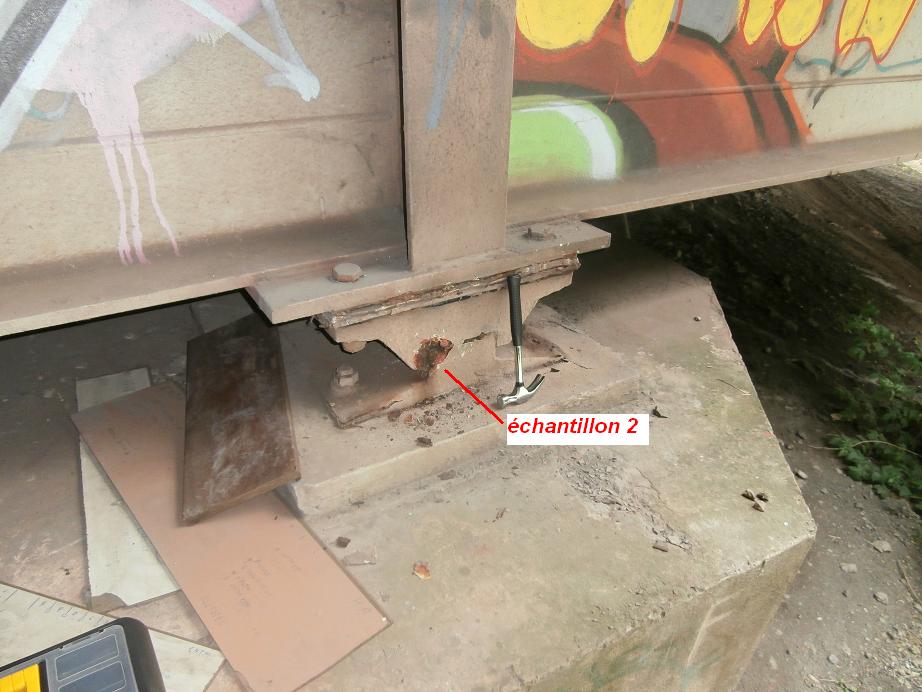 Base législative
Arrêté royal du 16/03/2006 relatif à la protection des travailleurs contre les risques liés à l’exposition à l’amiante

Article 11
L’employeur d’une entreprise extérieure qui vient effectuer chez un employeur, un indépendant ou un particulier des travaux d’entretien ou de réparation, de retrait de matériaux ou de leur démolition, prend, avant de commencer les travaux, toutes les mesures nécessaires pour identifier les matériaux qu’il soupçonne de contenir de l’amiante. 
Lorsqu’il effectue ces travaux pour un employeur, il lui demande l’inventaire visé à l’article 5.
Il lui est interdit de commencer les travaux, tant que l’inventaire n’a pas été mis à sa disposition. 
Si le moindre doute existe concernant la présence d’amiante dans un matériau ou dans une construction, il applique les dispositions du présent arrêté.
Inventaire amiante
-échantillons analysés par un laboratoire agréé
-échantillonnage de préférence réalisé par un laboratoire agréé (problème de remise en cause de l’inventaire).

		- fournir moyens d’accès et signalisation
Méthode de traitement ?
zone hermétique en dépression (actuellement)
méthode par traitement simple: à explorer (réparations de béton,…)
zone hermétique en dépression
Montage d’un échafaudage
Bâchage de l’ouvrage (ou de la zone à traiter)
Installation des extracteurs et des sas personnel / matériel
Test fumée (zone hermétique + renouvellement d’air)
Désamiantage
Mesures libératoires
zone hermétique en dépression
Méthode de traitement ?
  - zone hermétique en dépression (actuellement)
  - méthode par traitement simple: à explorer (réparations de béton,…)
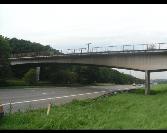 zone hermétique en dépression
Méthode de traitement ?
  - zone hermétique en dépression (actuellement)
  - méthode par traitement simple: à explorer (réparations de béton,…)
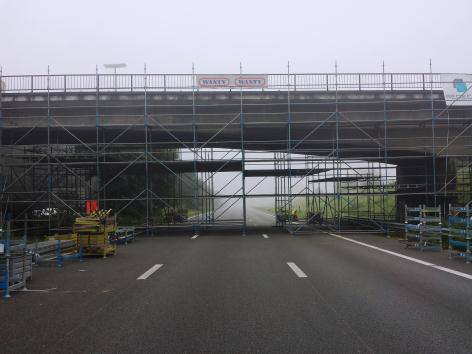 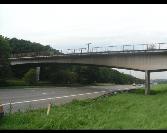 zone hermétique en dépression
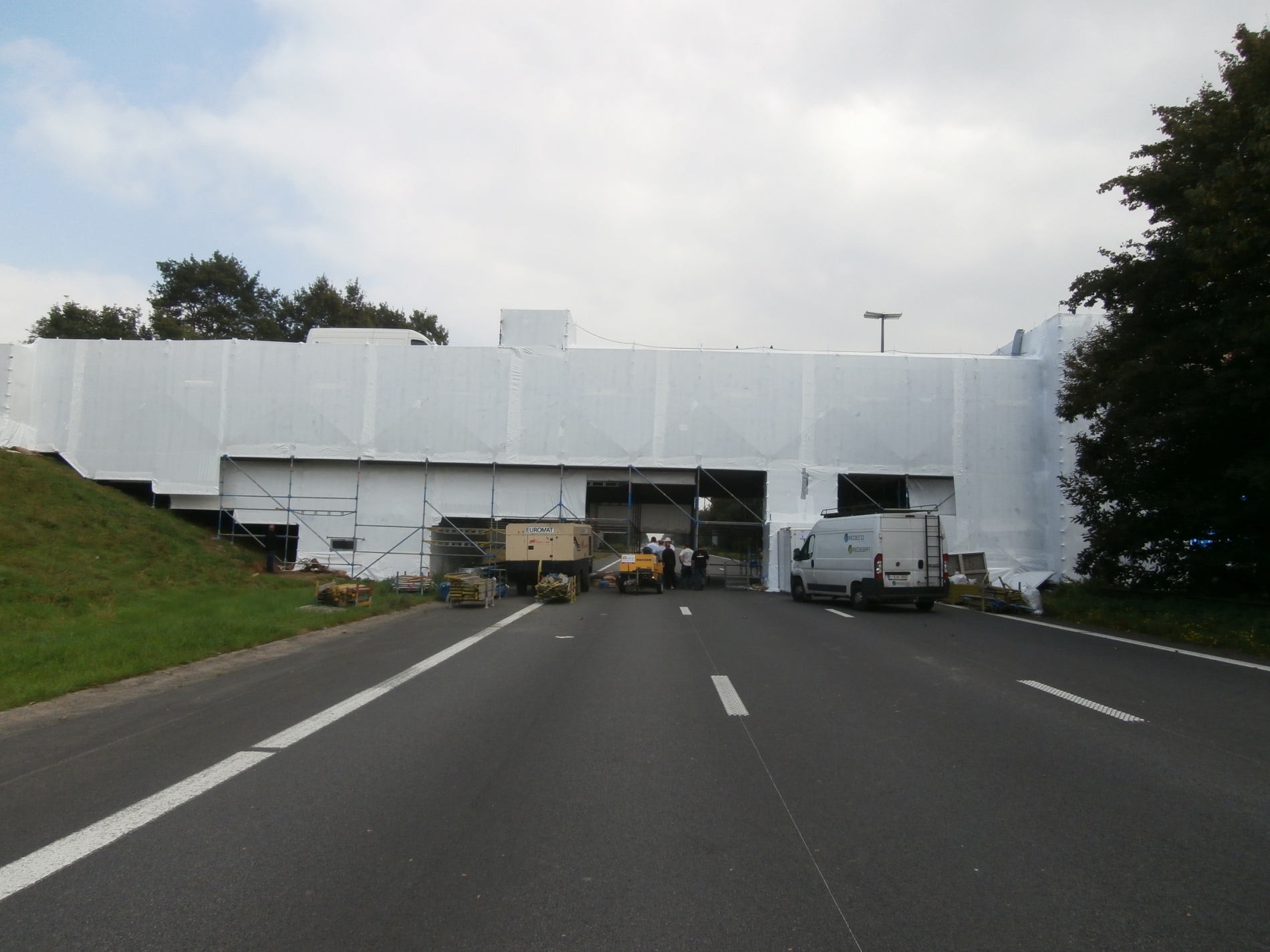 Méthode de traitement ?
  - zone hermétique en dépression (actuellement)
  - méthode par traitement simple: à explorer (réparations de béton,…)
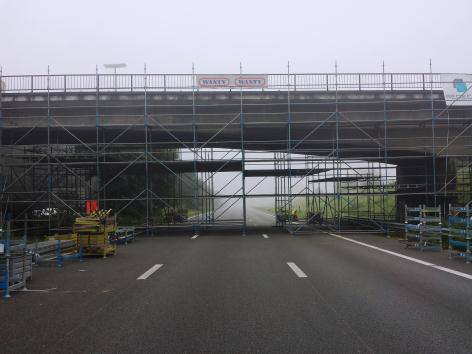 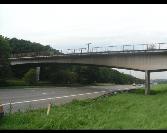 zone hermétique en dépression
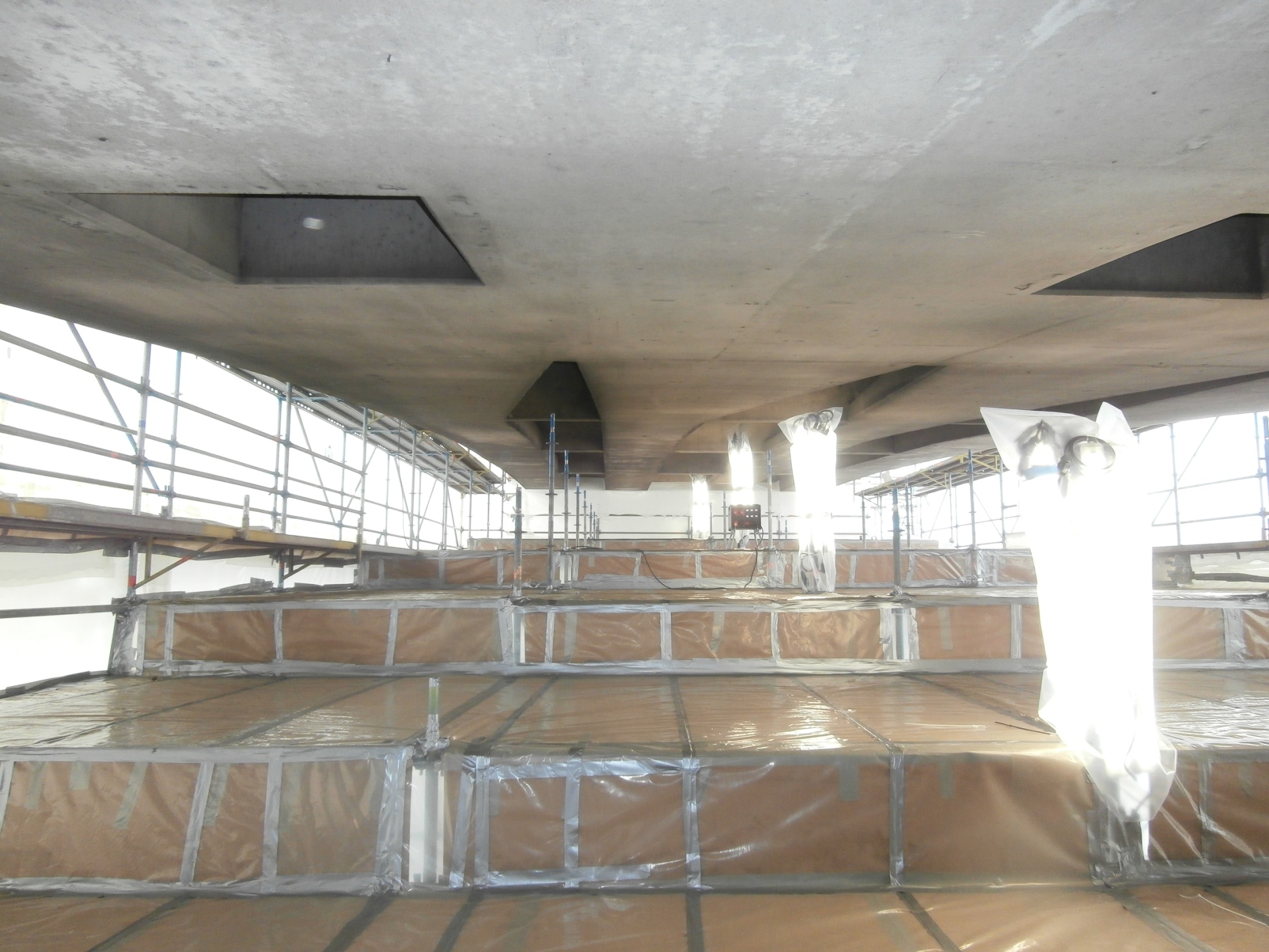 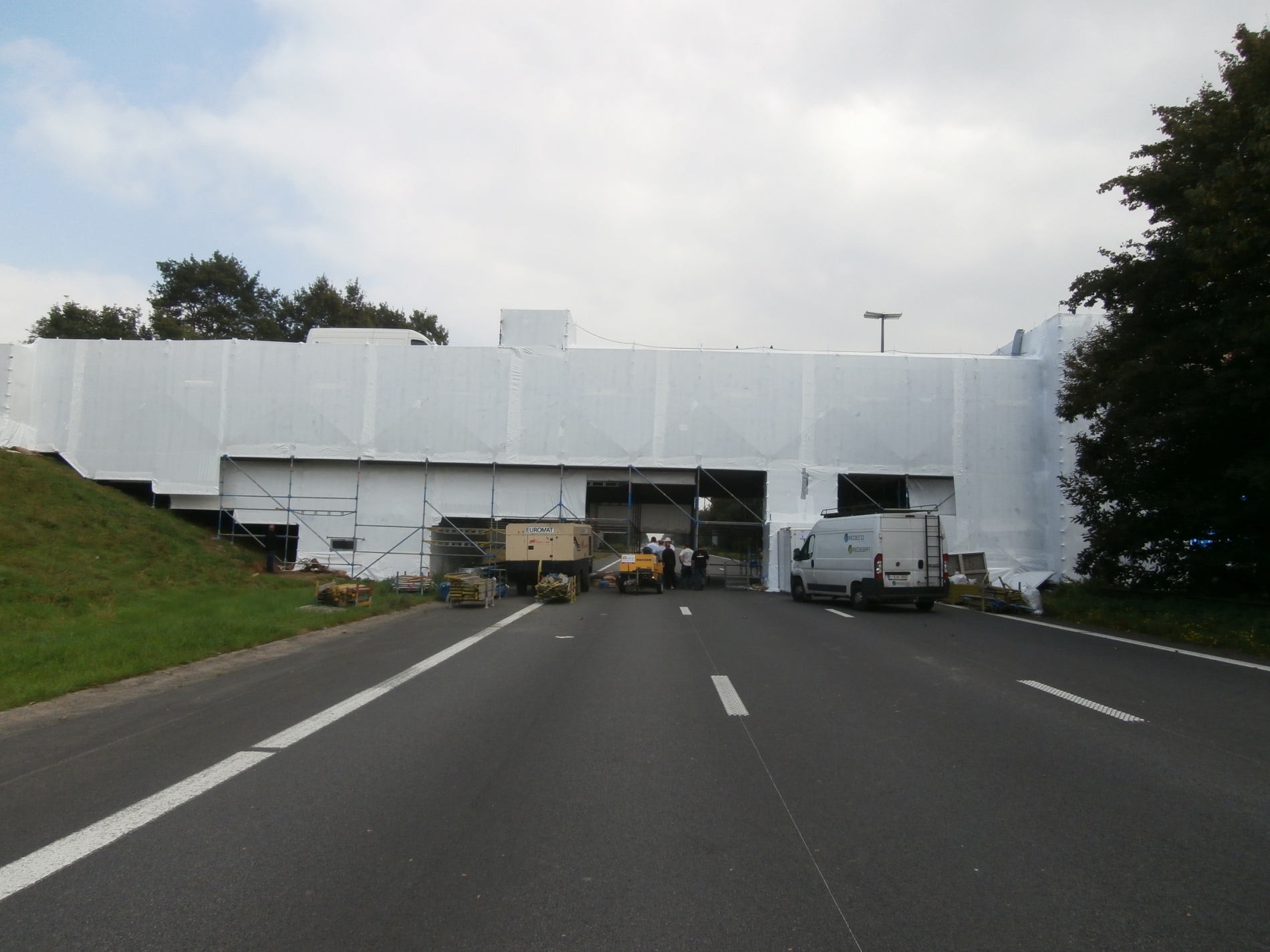 Méthode de traitement ?
  - zone hermétique en dépression (actuellement)
  - méthode par traitement simple: à explorer (réparations de béton,…)
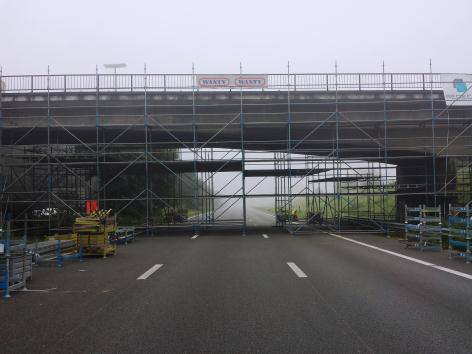 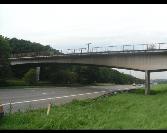 Coût d’un désamiantage via l’emploi d’une zone hermétique en dépression
-coûts directs : échafaudage + bâchage + enlèvement + évacuation et traitement des déchets.
-coûts indirects : signalisation de chantier, délai d’intervention* (gêne au trafic et notamment aux transporteurs routiers), complexité des dossiers (soumis à un permis d’environnement de classe 2 ou 3 selon rubrique 26.65.03.04).

*difficultés de jours d’intempéries (si pluie ou vent lors de la pose du thermorétractable)
+ intervention lors de t°C basse (douches pour sortie de zone à l’extérieur).
Coût d’un désamiantage via l’emploi d’une zone hermétique en dépression
Exemples : 
1°) chantier de démolition d’un pont
Coût total : 550.000 € HTVA
Coût relatif à la démolition : 100.000 € HTVA

2°) réparation de voiles d’un ouvrage
Coût désamiantage : 273,58 €/m² (selon prix de soumission, travaux pas encore réalisés)
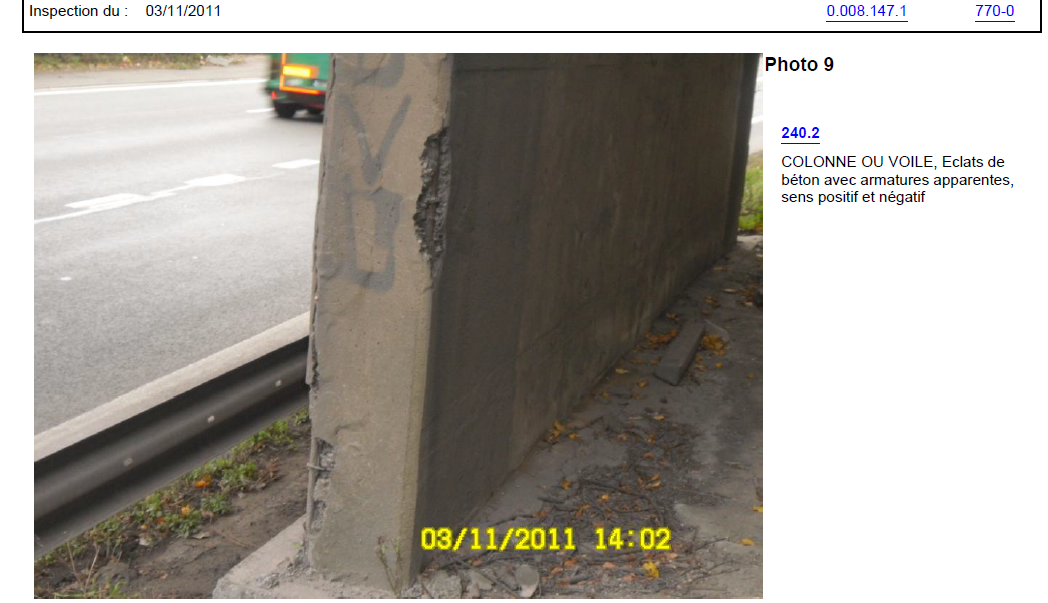 Au CSC / métré?
Métré
Désamiantage = poste à prix global
Prévoir un poste de moyens d’accès (échafaudage) ou l’inclure dans le poste à prix global de désamiantage
Somme réservée pour évacuation des déchets CET de classe 1 (+/- 1,5 €/kg)
CSC
Permis d’environnement à charge de l’adjudicataire (art. 74)
Détail de prix demandé pour le PG (idée: obtenir les prix unitaires des différentes opérations liées au désamiantage afin d’avoir une base de discussion sur chantier au cas où…)
Limitation du taux de déchets générés (2 kg/m² ?) -> pénalité en cas de dépassement
Chantier de désamiantage
Merci

Questions ?